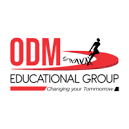 ODM PUBLIC SCHOOL
CLASS :3
SUBJECT : ODIA
CHAPTER NUMBER: 11
CHAPTER NAME : ଏକତାର ବଳ       
SUBTOPIC :  ଉପକ୍ରମ ,କବିତା ଆବୃତ୍ତି ଓ ଯୁକ୍ତାକ୍ଷର ଶବ୍ଦ
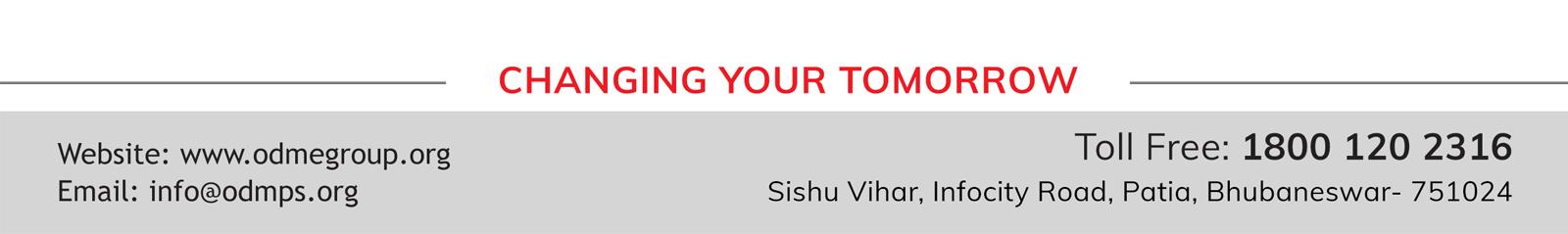 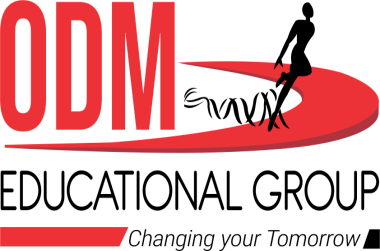 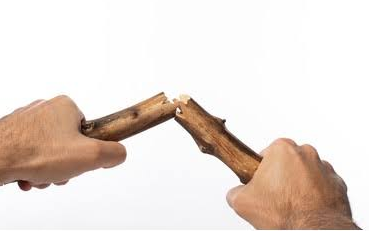 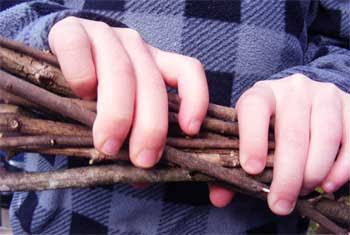 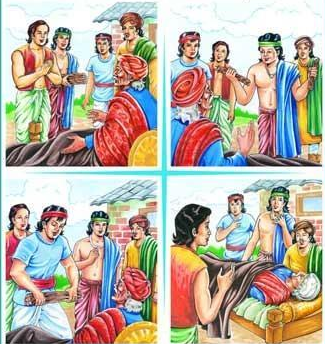 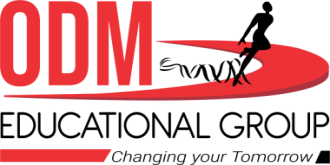 ଏକତାର  ବଳ
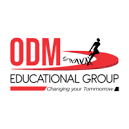 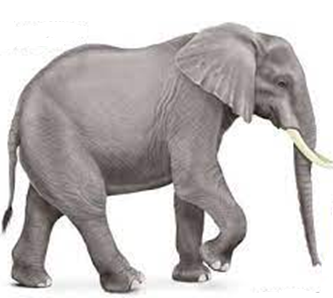 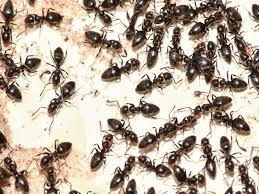 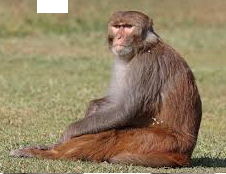 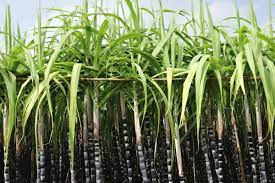 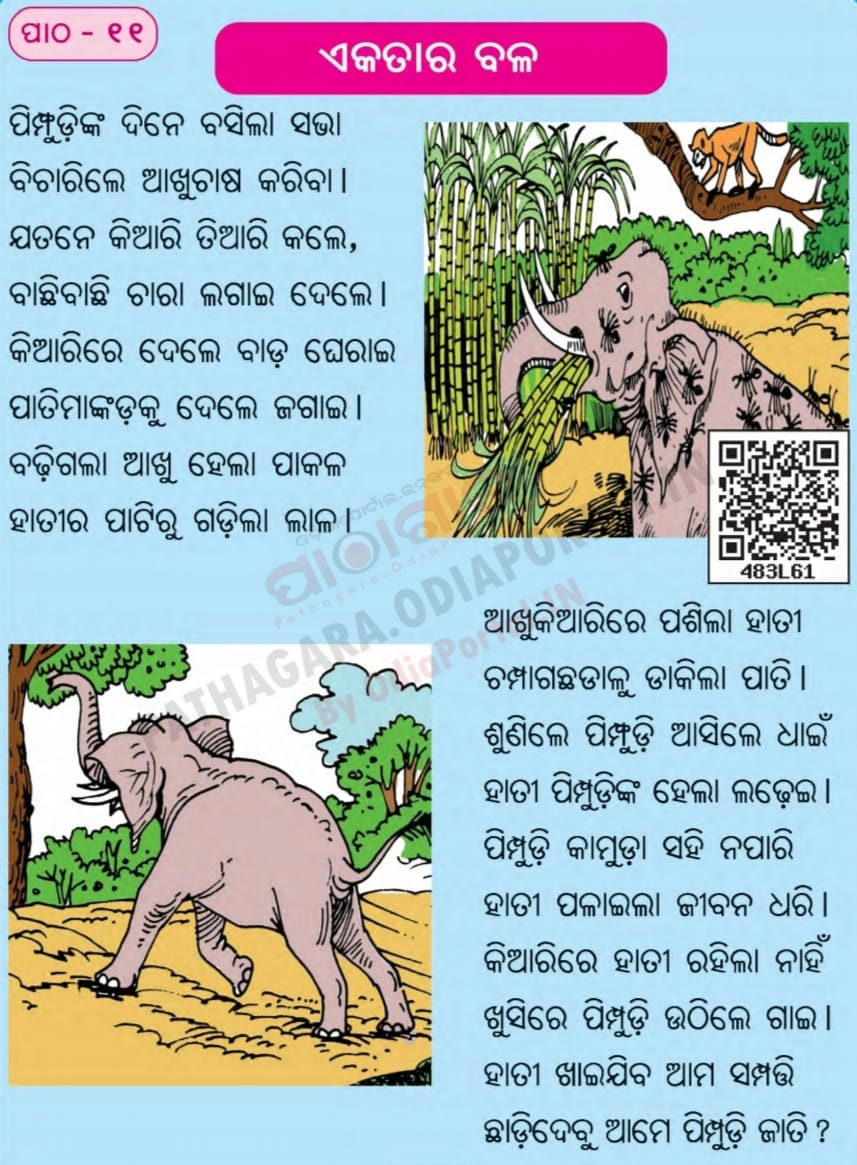 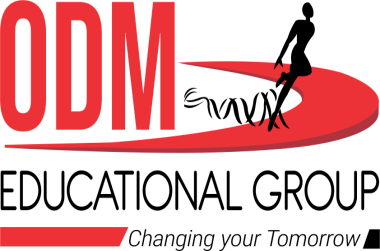 ମିଳିମିଶି କାମ କଲେ ,       ବିପଦ ନ ପଡଇ ଭଲେ
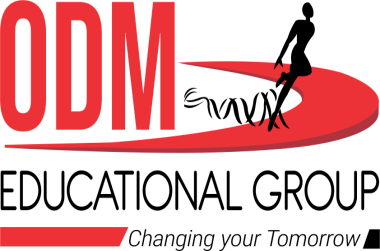 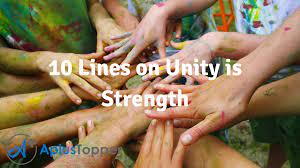 ଯୁକ୍ତାକ୍ଷର ଓ କଠିନ ଶବ୍ଦ  ପିମ୍ପୁଡି- ମାଙ୍କଡ – ବିଚାରିଲେ – ବିଚାର କରିବା ପାକଳ - ପାଚିଲା ଯତନ – ଯତ୍ନ କରିବା ସମ୍ପତ୍ତି – ଧନ ,ବିଭବ,ସମ୍ପତ୍ତି   ସମାନ ଉଚ୍ଚାରଣ ଶବ୍ଦ ଘେରାଇ   -  ଜଗାଇହାତୀ   -  ପାତି କଲେ  -   ଦେଲେ  ଲାଳ  -   ପାକଳ
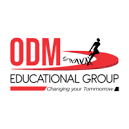 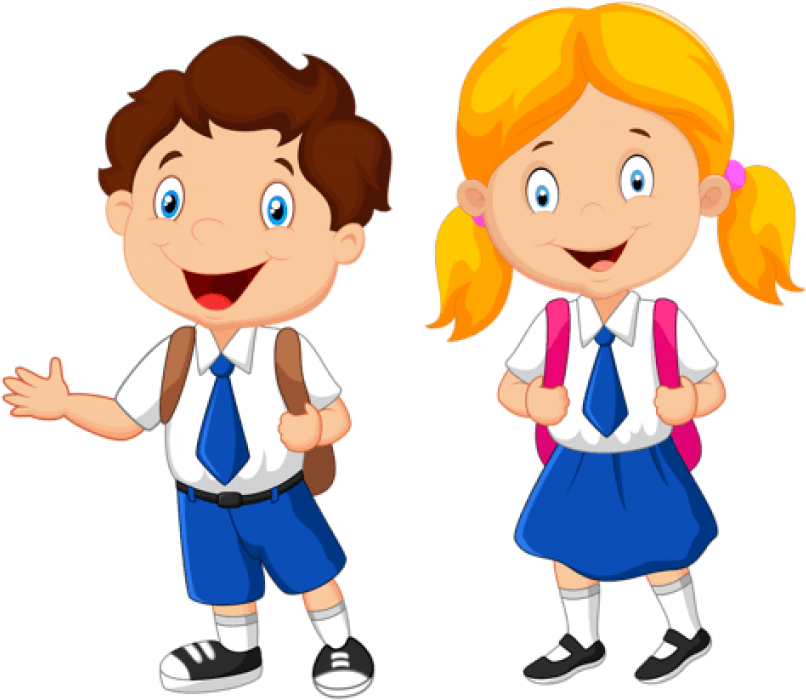 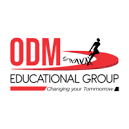 ପ୍ରଶ୍ନ ଉତ୍ତର ଦିଅ    କେଉଁ ମାନଙ୍କର ସଭା ବସିଲା ?   ପିମ୍ପୁଡିମାନେ କି ଚାଷ କରିବା ପାଇଁ ବିଚାର କଲେ ?    ଯତନରେ ସେମାନେ  କଣ ତିଆରି କଲେ  ?   ସେମାନେ ବାଛି ବାଛି କଣ ଲଗାଇ ଦେଲେ  ?    କିଏ ତିଆରି ଜଗିଲା ?    କଣ ଦେଖି ହାତୀର ପାଟିରୁ ଲାଳ ଗଡିଲା ?    ପାତି କେଉଁଠାରୁ ଡାକ ଦେଲା ?     କାହା କାହା ମଧ୍ୟରେ ଲଢେଇ ହେଲା ?     ଲଢେଇରେ କିଏ ହାରିଲା  ?
ପଠନ ମୂଲ୍ୟାଙ୍କନର ପରିଚୟ
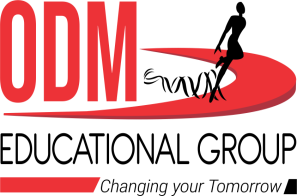 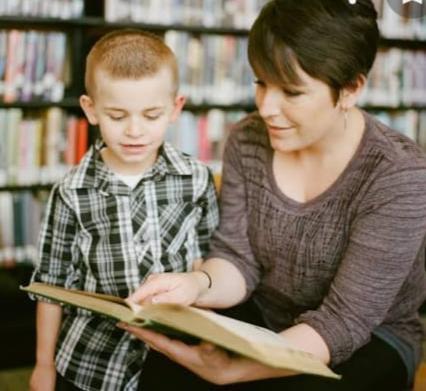 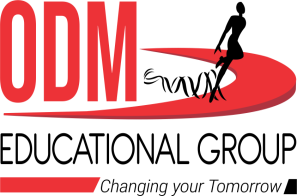 ୫ଟି ମୂଲ୍ୟାୟନର ପର୍ଯ୍ୟୟ ସ୍ତର
୫:  ଗପ ସ୍ତର ।
୪:  ଅନୁଛେଦ ସ୍ତର ।
୩:  ଶବ୍ଦ ସ୍ତର ।
୨:  ଅକ୍ଷର ସ୍ତର ।
୧:  ପ୍ରାରମ୍ଭିକ ସ୍ତର ।
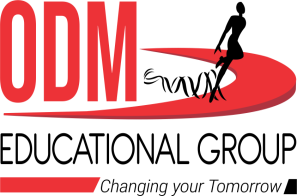 ଏହି ସ୍ତର ଦେଇ ପିଲା ମାନଙ୍କର ପଢିବା ଫଳାଫଳକୁ 
ମୂଲ୍ୟାଙ୍କର କରାଯିବ ।
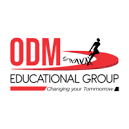 ଗୃହକର୍ମ
କବିତା ଟିକୁ ମନେରଖ    |
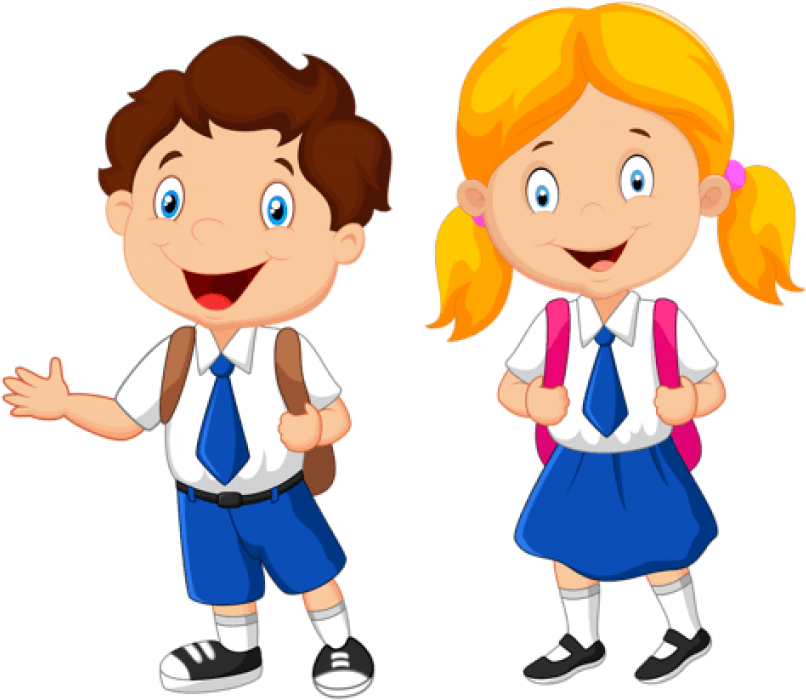 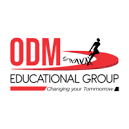 ଲବ୍ଧ ଜ୍ଞାନର ଫଳାଫଳ-ପିଲାମାନଙ୍କର  ଶ୍ରବଣ,କଥନ,ପଠନ ଓ କବିତା ଆବୃତ୍ତି  ଶୈଳୀର ଅଭିବୃଦ୍ଧି ଘଟିବ |
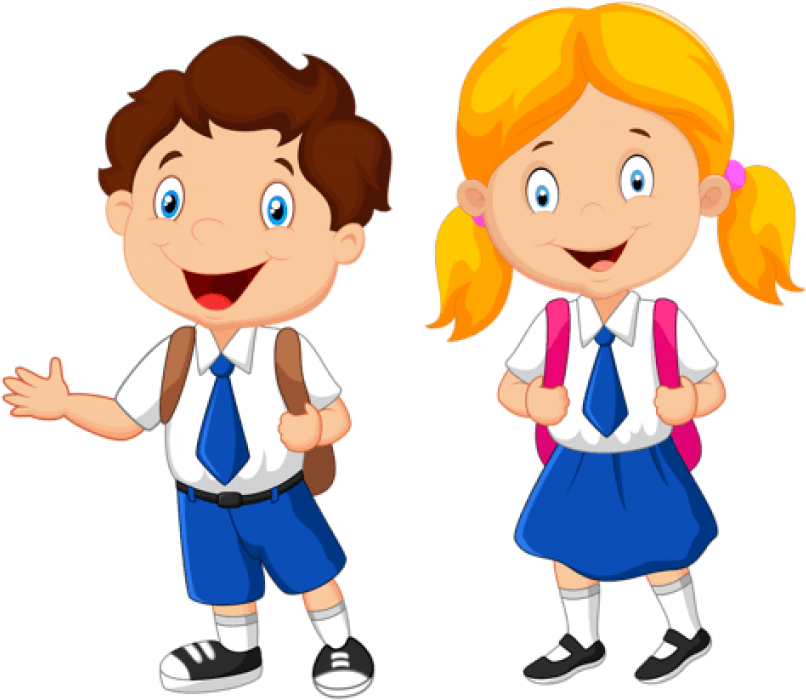 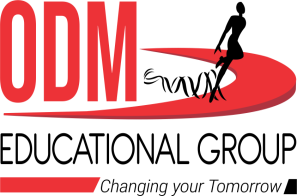 THANKING YOU
ODM EDUCATIONAL GROUP